Epidemiology: HIV/AIDS
BeverlyTennant/GreganneBremner/EricaRoss
What is HIV/Aids
The Human Immunodeficiency Virus or HIV, is the virus that causes HIV infection. During HIV infection, the virus attacks and destroys the infection-fighting CD4 cells of the body’s immune system. Loss of CD4 cells makes it difficult for the immune system to fight infections. Like all virus HIV is an intracellular parasite; it cannot survive and replicate unless it is inside a living cell.  There are two types of HIV infections that has been identified, they are HIV-1 and HIV-2.

AIDS  or Acquired Immunodeficiency Syndrome is the most advance stage of the HIV infection.  AIDS is diagnosed when a person infected with HIV has a CD4 count of less than 200 cells/mmз or has an AIDS –defining condition, such as thrust, Bacterial Pneumonia, Pneumocystis Carinii (PCP), Kaposi Sarcoma,  and wasting syndrome.
How is HIV Transmitted
HIV is transmitted through blood, semen, genital fluids, or breast milk of a person infected with HIV.  Having unprotected sex or sharing drug injection equipment, such as needles and syringes with an HIV infected person, are the most common ways HIV is transmitted.
HIV cannot be transmitted by handshake, hugging, or closed mouth kissing with a person who is infected with HIV. You cannot get HIV from contact with an object such as toilet seats, doorknobs, drinking glasses or dishes used by a  person infected with HIV.
• HIV transmission patterns among Latino men vary from those of White men. Both groups are most likely to be infected through sex with other men, but heterosexual transmission accounts for a greater share of new infections among Latino men than white men.

Although it might take up to 10 years for symptoms of HIV to develop, a person infected with HIV can spread the virus at any stage of the HIV infection.
Symptoms of HIV/AIDS
Some  people have a flu-like illness, called HIV  sero-conversion syndrome, a month or two after exposure to the virus.  Symptoms that may occur during the early phase  may include some of the following:
Diarrhea, nausea, vomiting
Enlarge spleen or liver
Fever,  chills, sore throat
Enlarge swollen lymph nodes
Fatigue, headaches,  muscle aches
Night sweats.
Detecting HIV early after infection and starting treatment with anti-HIV medications before symptoms of HIV develop can help people with HIV live longer, healthier lives. Treatment can also reduce the risk of transmission of HIV.
Treatment for HIV Infection
Antiretroviral therapy (ART) is the recommended treatment for HIV infection. ART involves taking a combination (regimen) of three or more anti-HIV medications daily.  ART prevents HIV from multiplying and destroying infection-fighting CD4 cells. ART can’t cure HIV, but anti-HIV medications help people infected with HIV live longer, healthier lives.
Close adherence to an HIV treatment regimen also helps prevent drug resistance. Drug resistance develops when the virus mutates (changes form), becoming "resistant" to certain anti-HIV medications. One or more anti-HIV medications in a treatment regimen can become ineffective as a result of drug resistance. 

There are more than 30 HIV medications and drug-combination pills approved for use in the U.S., each of which has its own set of dosing requirements, potential side effects .
Treatment of HIV/Aids cont’D
Non-nucleoside Reverse Transcriptase Inhibitors (NNRTIs) bind to and alter reverse transcriptase, an enzyme HIV needs to make copies of itself. Example: Delavirdine, Efavirenz, Nevirapine ,and Etravirine.
Nucleoside Reverse Transcriptase Inhibitors (NRTIs) block reverse transcriptase, an enzyme HIV needs to make copies of itself. Ex: Zidovudine (ZDV, AZT), Abacavir, Emtricitabine, , Combivir, and Lamivudine.
Protease Inhibitors (PIs) block HIV protease, an enzyme HIV needs to make copies of itself. Indinavir, Nelfinavir, Darunavir, Atazanavir, and Ritonavir.
Fusion inhibitors block HIV from entering the CD4 cells  of the immune system. Ex: Enfuvirtide and Maraviroc.
Integrase inhibitors block HIV integrase, an enzyme HIV needs to make copies of itself. Ex: Raltegravir, Elvitegravir.
The HIV/AIDS Epidemic in the United States
The first cases of what would later become known as AIDS were reported in the United States in June of 1981. Today, there are more than 1.1 million people living with HIV in the U.S., including approximately 220,000 Latinos.
New HIV diagnoses are concentrated primarily in large U.S. metropolitan areas (81% in 2011), with New York, Los Angeles, and Miami topping the list.
Racial and ethnic minorities have been disproportionately affected by HIV/AIDS since the beginning of the epidemic, and represent the majority of new HIV infections, people living with HIV disease, and deaths among people with HIV.
 Latinos represented approximately 16% of the U.S. population, but accounted for 21% of new HIV infections in 2010 .
Latinos also accounted for 21% of new AIDS diagnoses in 2011 (AIDS being the most advanced form of HIV disease).
Latinos and HIV/AIDS
Latinos in the United States continue to be impacted by HIV/AIDS, having higher rates of both new HIV infections and people living with HIV disease than their white counterparts. 
Latinos accounted for nearly 1 in 5 deaths among people with an HIV diagnosis in 2010 

Latino youth and gay and bisexual men have been particularly affected, and the epidemic’s impact varies across the country. Moreover, a number of challenges contribute to the epidemic in Latino communities, including poverty, injection drug use, stigma and discrimination, limited access to health care, and language or cultural barriers in health care settings. As the largest and fastest growing ethnic minority group in the U.S., addressing HIV in the Latino community takes on increased importance in efforts to address the epidemic across the country.
Number of Latino adults/adolescents living estimated to be living with HIV DIAGNOSIS IN THE TOP 10 states/area
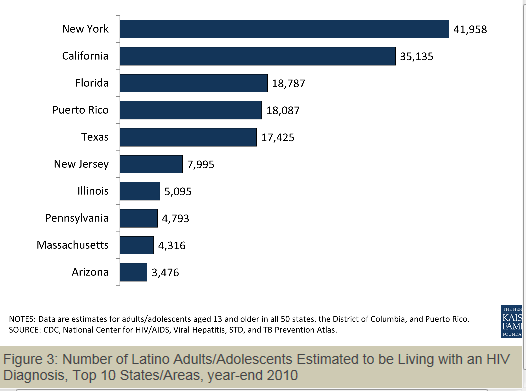 Four recommended solutions for HIV in the Latino Community should include:
AWARENESS
HIV/AIDS awareness is very important in the Latino community. Bringing awareness to the community of what HIV/AIDS is and its effects will give knowledge to individuals. The community should know that there is no cure for this disease however it is 100% preventable.

EDUCATION
Education to the Latino community about HIV/AIDS is another very important action. Educating the young population and the old on how to protect themselves against contracting HIV/AIDS and how to prevent the spread of the disease. This will include things such as safe sex practices, routine HIV screening and getting help for substance abusers.
SCREENING
Screening can save many lives in the community. Knowing your HIV/AIDS status can help stop the spread of the disease and at the same time to get treatment early to preserve your life expectancy. 

SUBSTANCE ABUSE
Substance abuse is a big cause of HIV/AIDS infection because having an addiction and being impaired does not allow for someone to make the right choices such as using a condom when having sex. Getting help for the substance abusers in the Latino community can make a difference in their decision making skills.
The Role of the Community Health Nurse in HIV Prevention:
Educator: The community health nurse fulfills this role through awareness of HIV of the prevalence of HIV among the Latino population. As fore mentioned Latino males have the highest rate of HIV infection according to 2011 CDC report, therefore the community health nurse should focus her teaching plan on prevention measures such as using condoms during sexual, reduction/elimination of risk taking behaviors such IV drug use, promiscuous sex and for HIV positive members teach the importance of strict compliance to medication regime and blood test. 
Advocate:  Most often the community health nurse may encounter HIV positive patients who might be too depressed to speak up for themselves. The nurse must then become their voice, there are many services and programs that HIV positive patients are entitled and it’s up to the nurse possibly the only accessible healthcare professional who can share this information with them. For example the nurse can share information about the Ryan White Program which is a City, State and community based organization that provides HIV related services to those who do not sufficient health coverage or financial resources to cover HIV related expenses.
The Role of the Community Health Nurse in HIV Prevention cont’d
Researcher:  The community health nurse maybe directly involved or contributes to evidence based research that helps reduce the side effects of HIV medication or effective measures that may reduce the spread of the disease. This is a very important role as it pertains to the future of HIV/AIDS becoming actively involved in research that can potentially eradicate this disease is a goal that the community health should ultimately strive for.
Collaborator:  Collaborating with community leaders, politicians and even local vendors to perform yearly health fairs in high risk communities can encourage and promote health awareness in these communities.
References
Bradley-Springer, L. (1999). HIV/AIDS Nursing Care Plans (2nd ed.). Albany, New York, USA: Delmar Thompson Learning.
CDC. (2010, October 12). HIV/AIDS Among Hispanic: United States. Retrieved April 28, 2013, from www.cdc.gov/mmwr.htm
Center, U. M. (2012, August 6). USCF Medical Center. Retrieved May 7, 2013, from www.ucsfhealth.org/conditions/hiv/treatment.html
Disease, N. I. (2012, November 14). National Institute of Allergy and Infectious Disease. Retrieved May Sunday, 2013, from HIV/AIDS: www.niaid.nih.gov/topic/hivaids/understanding/treatments/pages/default.aspx
info, A. (2012, August). HIV and its Treatment. Retrieved May 4 Saturday, 2013, from AIDS Info Fact Sheets: http://aidsinfo.nih.gov/guidelines
Joseph P. Santis, E. P.-V. (2012). Predictors of HIV Knowledge Among Hispanic Men. Hispanic Health Care International, 10(1), 8-14.
Judith Ann Allender, B. W. (2010). Community Health Nursing: Promoting and Protecting the Public's Health (7th edition ed.). New York, New York, USA: Lippincott Williams and Wilkins.
Liana Winett, S. H. (2011, June 6). Immigrants Latino men in Rural Communities in Northwest: social environment and HIV/STI risk. (H. a. Culture, Ed.) Culture, Health and Sexuality, 13, 647-653.
Nadine E. Chen, J. E. (2013, July 21). A systematic Review of HIV/AIDS Survival and Delayed Diagnosis Among Hispanics in the United States. Immigrant Minority Heath, 65-78.
Prevention, C. f. (2013, April 24). HIV Among Latinos. CDC, 1-4.
States, N. H. (2010, July 13). Vision for the National HIV/AIDS Strategy. 21-22.